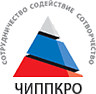 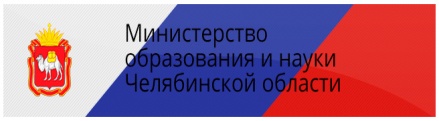 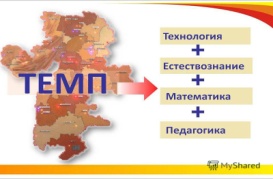 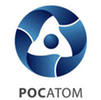 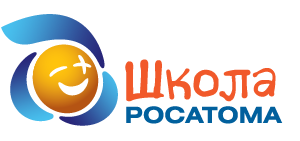 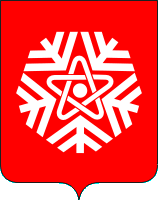 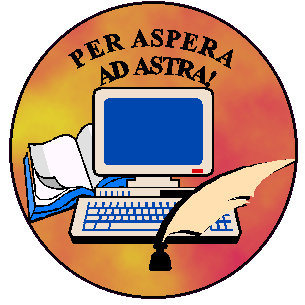 Популяризация инженерных и конструкторских специальностей на основе индивидуализации образовательных программ в условиях ЗАТО
муниципальное бюджетное общеобразовательное учреждение «Гимназия № 127»Снежинский городской округ
Цель проекта: 
	обеспечение эффективной подготовки выпускников гимназии к самостоятельному осознанному выбору профессии и успешному построению жизненной карьеры в реальном секторе экономики с учетом приоритетов рынка труда региона на основе индивидуализации образовательных программ с использованием имеющихся ресурсов гимназии и социальных партнеров в условиях ЗАТО
Ценность проекта Снежинской гимназии
универсальность модели образовательной системы, которая позволяет 	решать 	социально значимые задачи на основе индивидуализации 	образовательной 	деятельности;
  комплексный подход к принятию управленческих решений, 	направленных на оптимизацию содержания и 	организационных форм образовательной деятельности, 	разработку, апробацию и внедрение 	программных продуктов и 	локальных нормативных актов, реализацию новых форм 	взаимодействия участников образовательных отношений в условиях 	современной образовательной организации;
  совершенствование инфраструктуры и ресурсной базы гимназии, 	в том числе за счет привлечения ресурсов социальных партнеров.
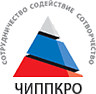 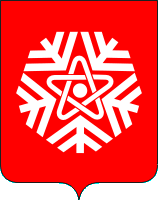 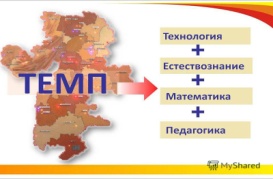 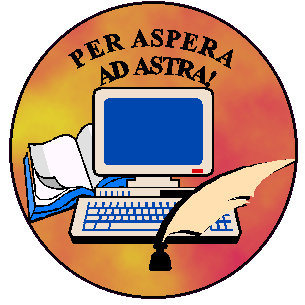 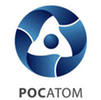 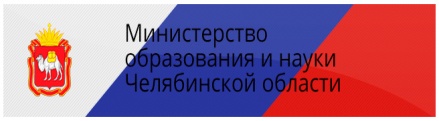 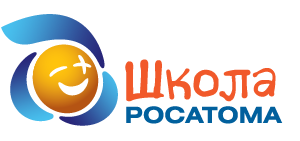 Инвестиционная привлекательность проекта
ИП* обеспечивается:
 высоким уровнем образования, подтвержденным результатами независимой 	оценки качества образования;
 наличием комплекса ресурсов, обеспечивающих необходимые и достаточные 	условия для сетевого взаимодействия гимназии с образовательными 	организациями;
 мотивационной готовностью целевых групп к реализации мероприятий 	проекта;
 «положительной кредитной историей» гимназии, подтвержденной 	целесообразностью использования инвестированных средств в рамках 	реализации предыдущих образовательных и социальных проектов.
*ИП - коэффициент положительного имиджа образовательной организации, прямо пропорциональный потенциальному желанию инвестора вложить финансовые или человеческие ресурсы в развитие учреждения
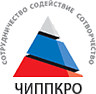 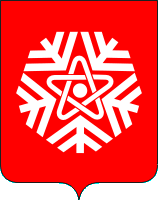 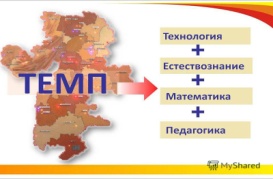 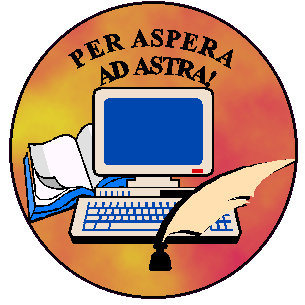 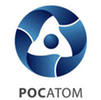 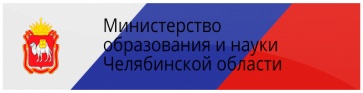 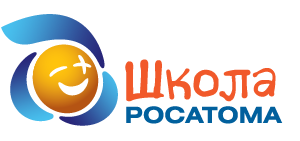 Перспективы работы РИП в 2018 году
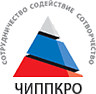 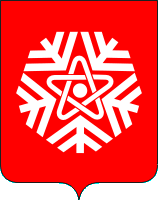 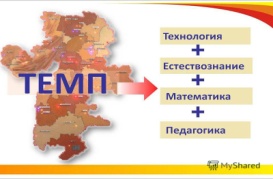 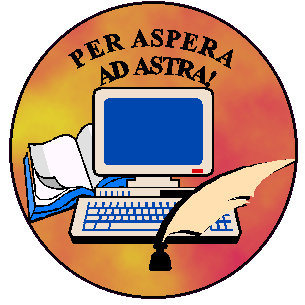 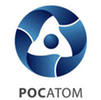 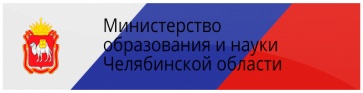 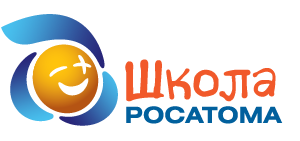 Перспективы работы РИП в 2018 году
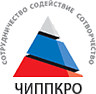 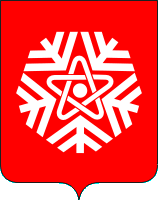 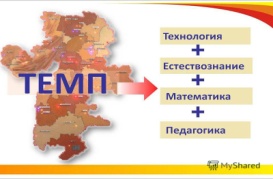 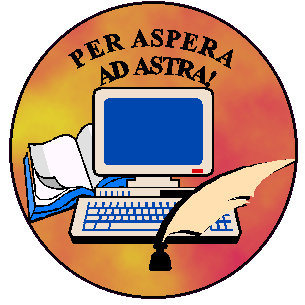 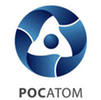 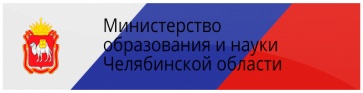 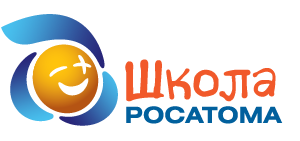 Перспективы работы РИП в 2018 году
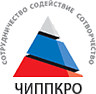 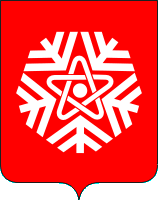 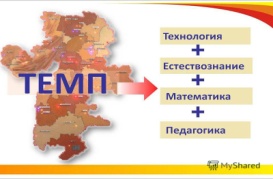 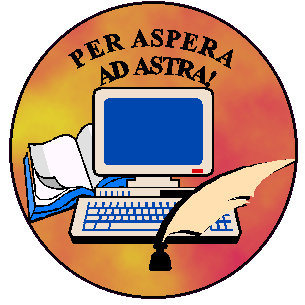 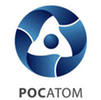 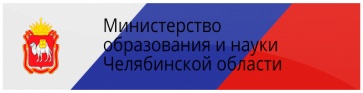 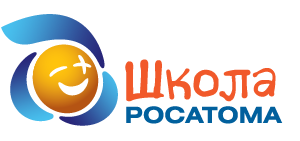 Снежинская гимназия готова к сотрудничеству!
http: //www.school127. ru/

e-mail:  sc127@snzadm.ru
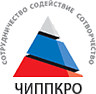 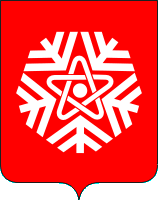 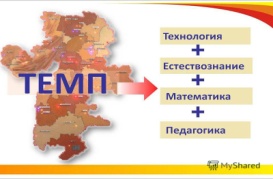 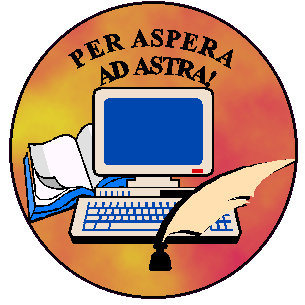 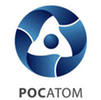 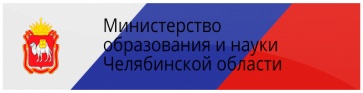 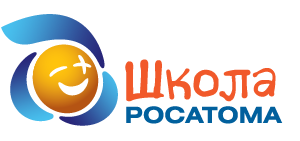